আজকের মাল্টিমিডিয়া ক্লাসে সবাইকে
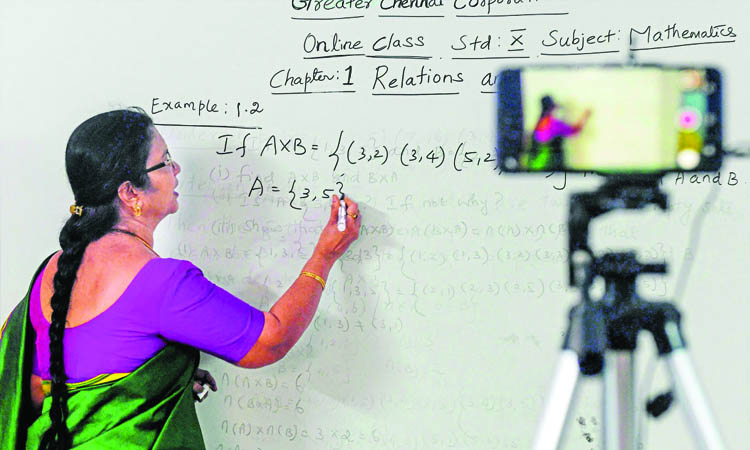 স্বাগতম
পরিচিতিঃ
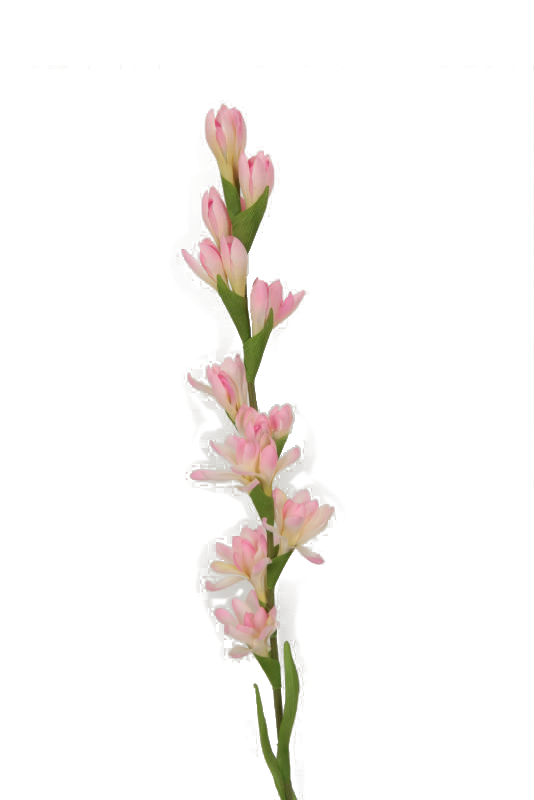 মোহাম্মদ সাহাব উদ্দিন
 ICT4E  জেলা অ্যাম্বাসেডর, নোয়াখালী।
 মাস্টার ট্রেইনার (আইসিটি), 
      UITRCE, চাটখিল
 মাস্টার ট্রেইনার (ইনহাউজ)
  সিনিয়র শিক্ষক (আইসিটি)
    কামালপুর মো. হাশেম উচ্চ বিদ্যালয়
    চাটখিল, নোয়াখালী
     মোবাইলঃ 01913210518
 Email : mdsahab66@yahoo.com,
   sahab7619@gmail.com (মুক্তপাঠ)
 Youtube Channel Name : Sahab IT
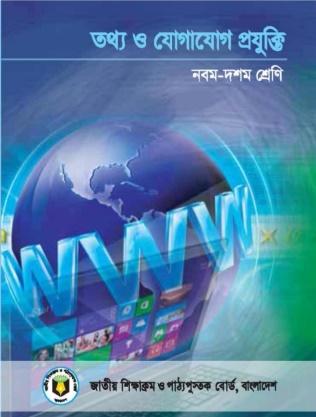 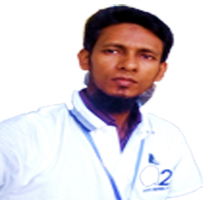 বিষয়ঃ তথ্য ও যোগাযোগ প্রযুক্তি 
শ্রেণীঃ নবম ও দশম 
অধ্যায়ঃ প্রথম
সময়ঃ ৫০ মিনিট
তারিখঃ 18/০৫/২০21 খ্রি.
ছবি দুইটি কিসের?
শিক্ষক কি করছে?
ছেলেটি কি করছে?
ছেলে/মেয়েরা কোথায় যাচ্ছে?
ছবিতে কি দেখা যায়?
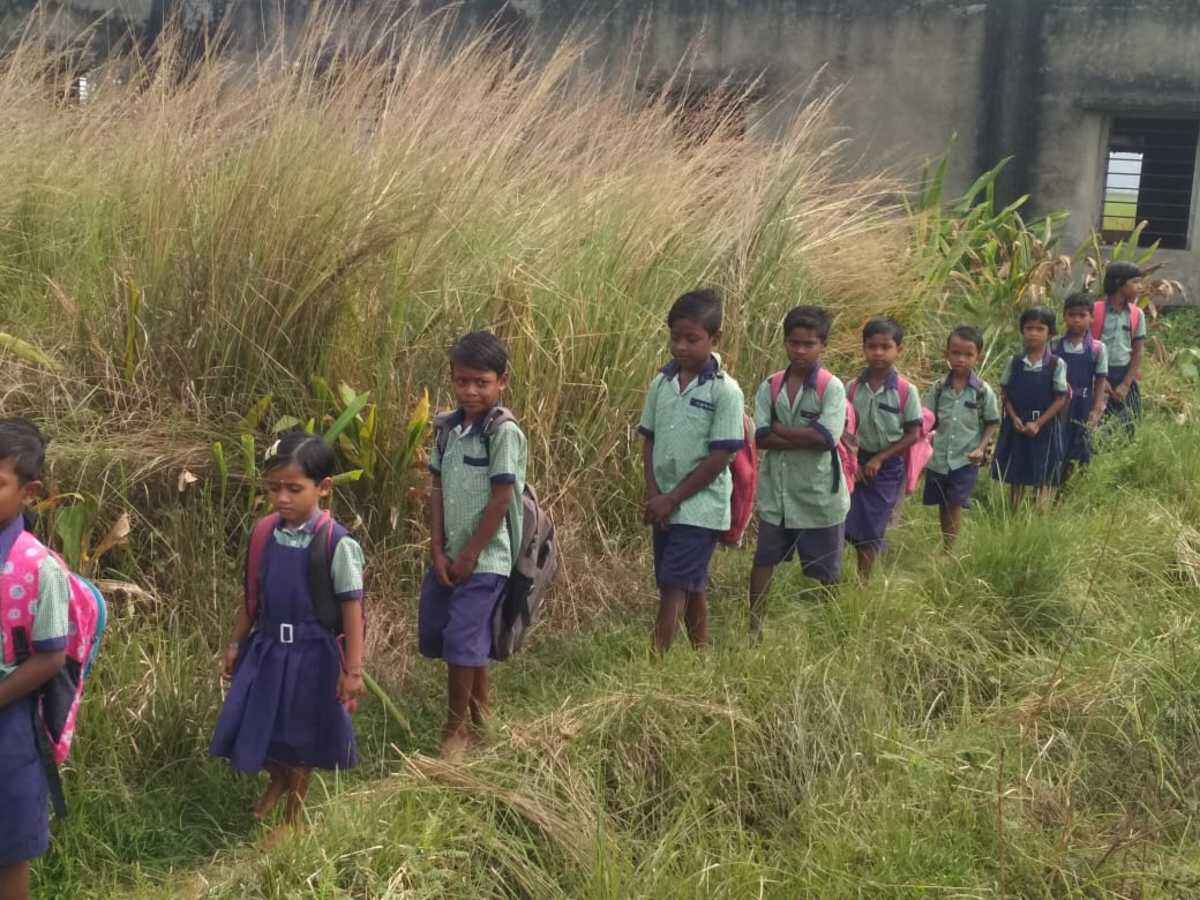 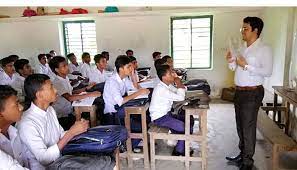 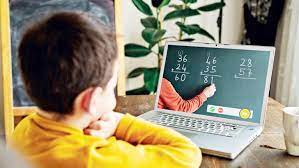 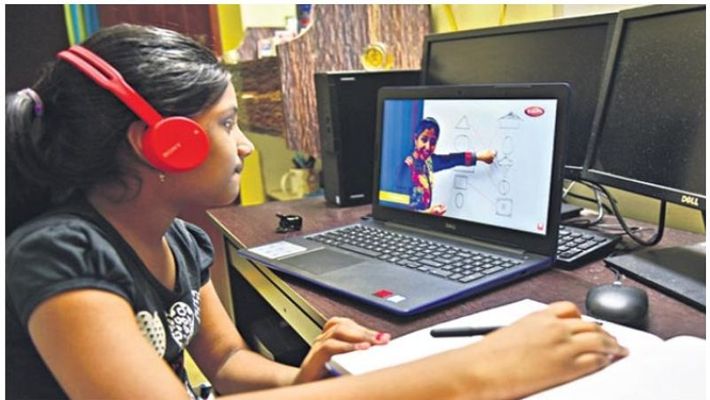 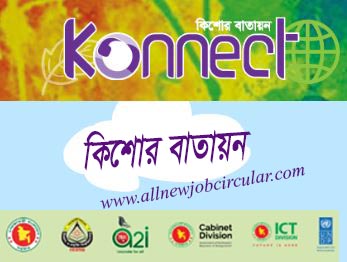 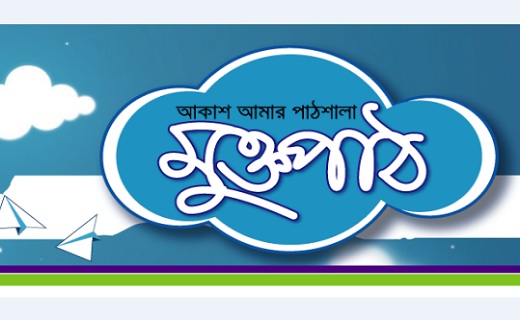 তারা এক সাথে লেখাপড়ার জন্য বিদ্যালয়ে যাচ্ছে।
ই-লার্নিং এর জন্য অনলাইন ওয়েব পোর্টাল।
ছাত্রটি ল্যাপটপের সামনে বসে অনলাইনে ক্লাস করছে।
শিক্ষক ছাত্র/ছাত্রীদের সাথে ক্লাস রুমে ক্লাস নিচ্ছে।
শিক্ষক অনলাইনের মাধ্যমে পাঠদান করছে ।
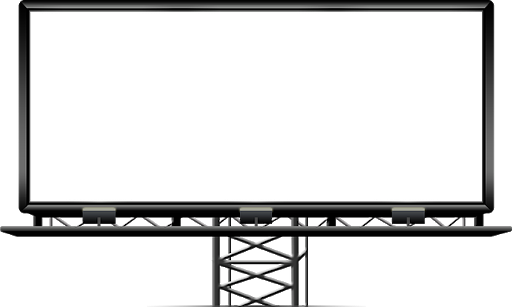 আজকের পাঠ
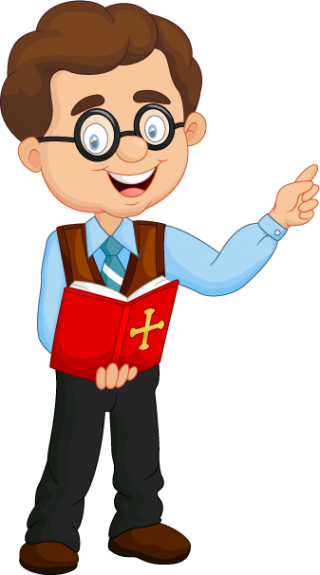 ই- লার্নিং ও বাংলাদেশ
শিক্ষনফল
এই পাঠ শেষে শিক্ষার্থীরা…….
বাংলাদেশে ই-লার্নিং এর গুরুত্ব ব্যাখ্যা করতে পারবে।
চলো আমরা একটি ভিডিও দেখি………
ই-লার্নিং
ই-লার্নিং এর অর্থ হলো ইন্টারনেট থেকে শিক্ষা নেয়া। অর্থাৎ আমরা যদি ইন্টারনেট থেকে কোনো কিছু শিখে থাকি তাহলে সেটাই ই-লার্নিং। ই-লার্নিং এর ক্ষেত্রে ‘ই’ অর্থ ‘ইলেক্ট্রনিক’ বুঝায় অর্থাৎ বৈদ্যুতিক শিক্ষা বা ইলেকট্রনিক শিক্ষা। এ শিক্ষাটি মূলত অনলাইন ভিত্তিক শিক্ষামূলক প্লাটফর্ম, আপনি ইলেক্ট্রনিক ডিভাইস ইন্টারনেট সংযোগের মাধ্যমে ইলেক্ট্রনিক লার্নিং ক্লাসে অংশগ্রহণ করতে পারবেন। এলিয়ট মাইসি ১৯৯৯ সালে “eLearning” শব্দটি তৈরি করেছিলেন।
একক কাজ
* ই-লার্নিং কী?
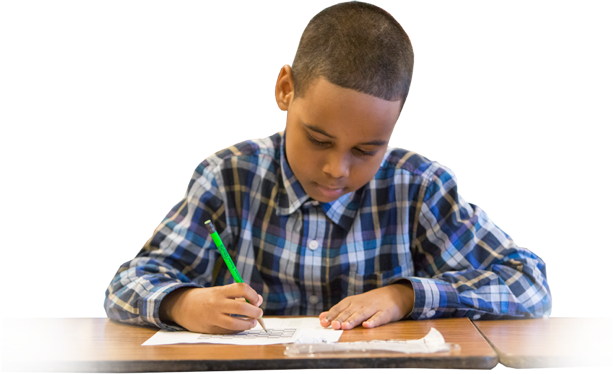 ই-লার্নিং এর গুরুত্ব
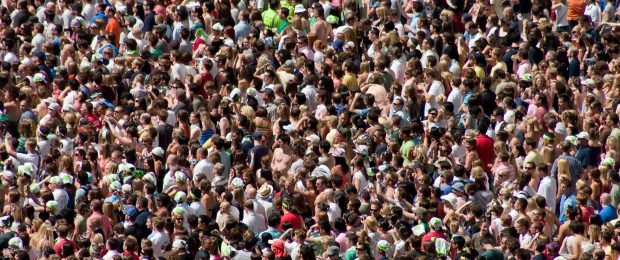 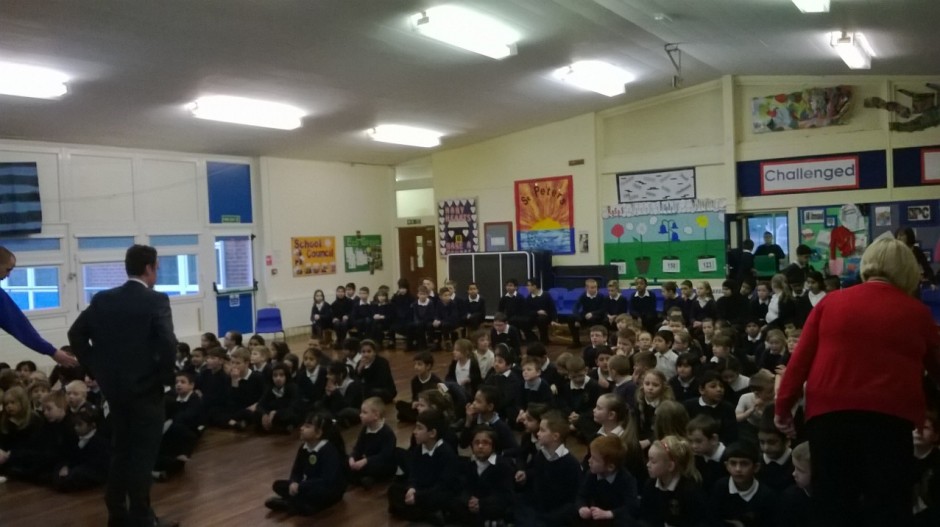 জনসংখ্যা বেশি
পর্যাপ্ত শ্রেণি কক্ষের অভাব
জোড়ায় কাজ
‘বাংলাদেশে শিক্ষার মান উন্নয়নে ই-লার্নিং এর গুরুত্ব অপরিসীম’ উত্তরের স্বপক্ষে যুক্তি দাও।
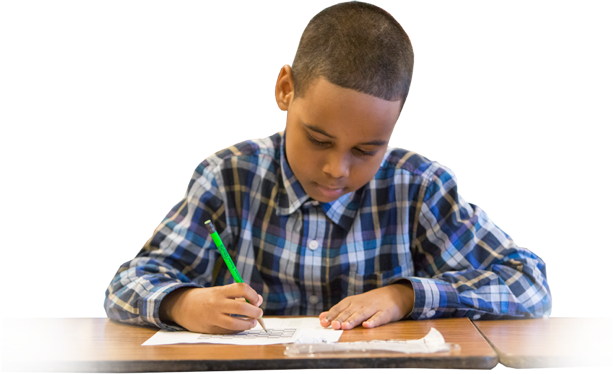 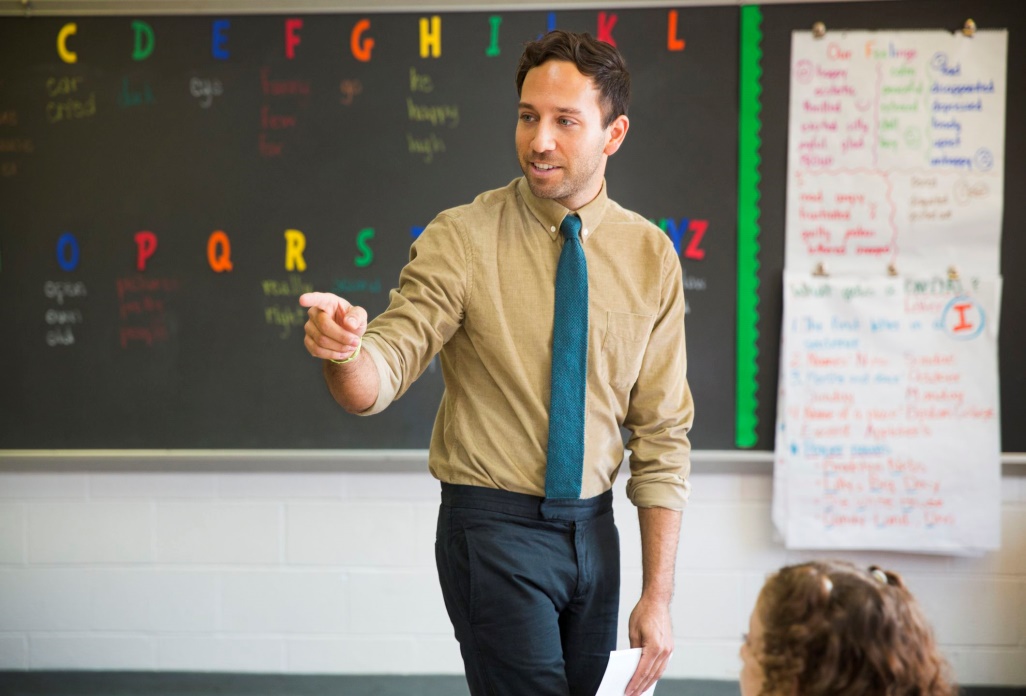 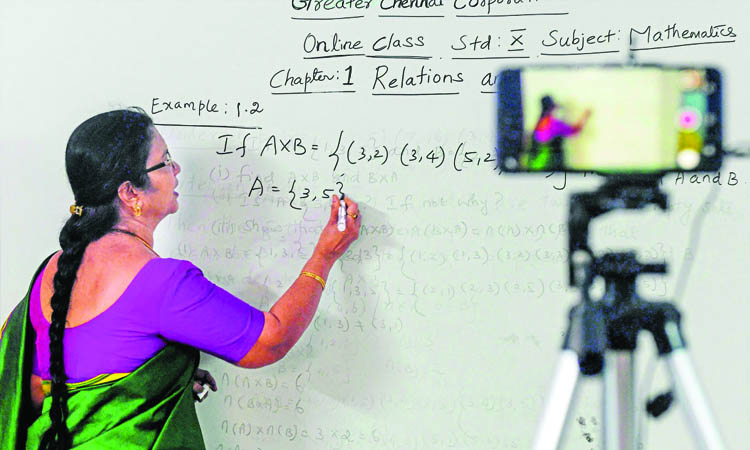 অর্থনৈতিক সীমাবদ্ধতা থাকার করেণে দক্ষ 
শিক্ষকের অভাব রয়েছে
দলগত কাজ
আমাদের দেশের প্রেক্ষাপটে ই-লার্নিং এর সুবিধা - অসুবিধার তালিকা প্রস্তুত ও দলনেতার মাধ্যমে উপস্থাপন কর।
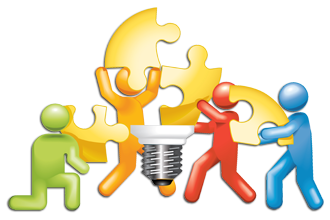 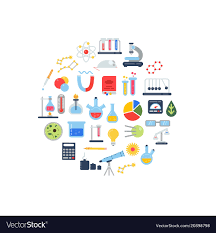 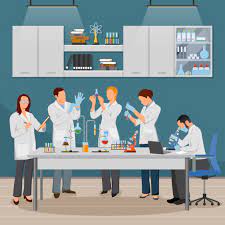 শিক্ষা উপকরণ, বিজ্ঞানাগার অপ্রতুল ফলে হাতে কলমে বিজ্ঞান শিক্ষার সুযোগ কম।
মুল্যায়ন
১ | ই-লার্নিং এর অর্থ কি ?
২ | Distance Learning  কি ই-লার্নিং ?
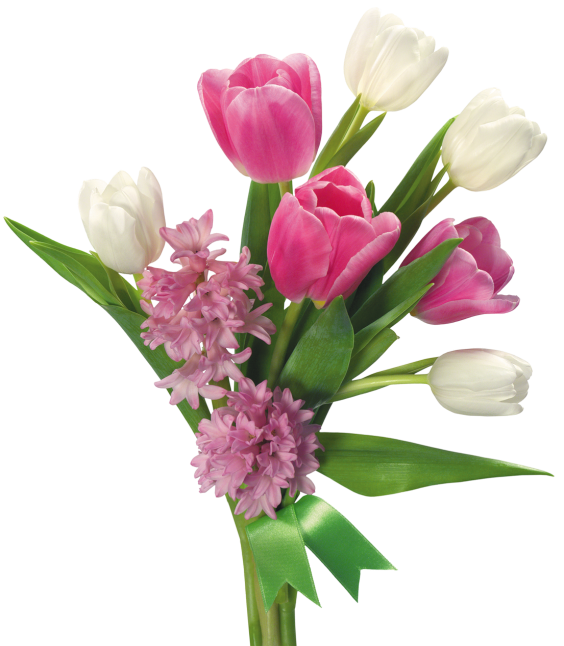 ৩ | অনলাইনে ক্লাস কি ই-লার্নিং?
বাড়ির কাজ
ই-লার্নিং এর ভবিষ্যৎ সম্ভাবনা নিরূপণ কর।
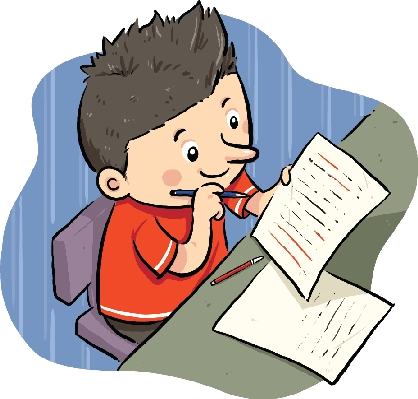 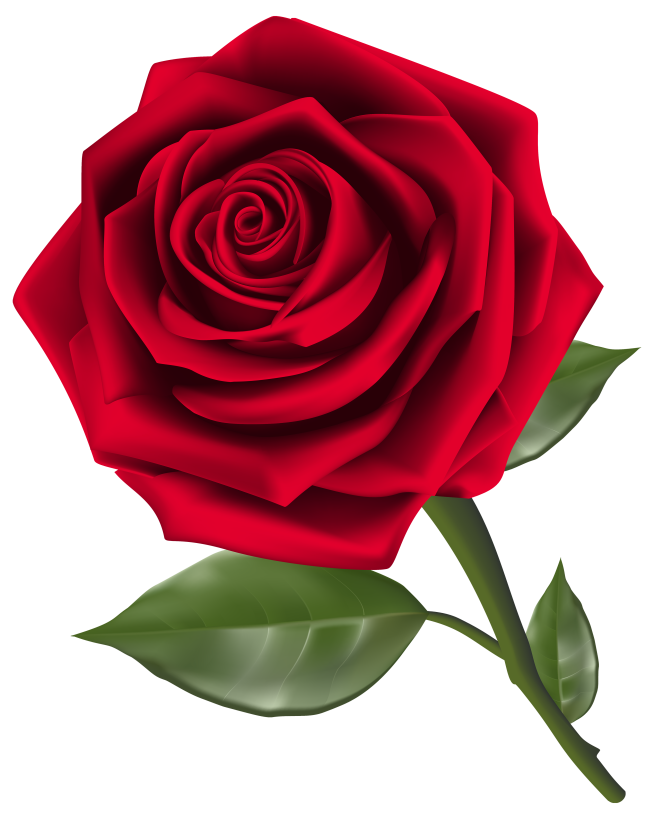 সবাইকে ধন্যবাদ